A46 ExpresswayRoad to Ruin
Gerald Kells, Strategic Policy and Campaigns Advisor
Housing
The Environment
Transport
Gerald Kells, Strategic Policy and Campaigns Advisor
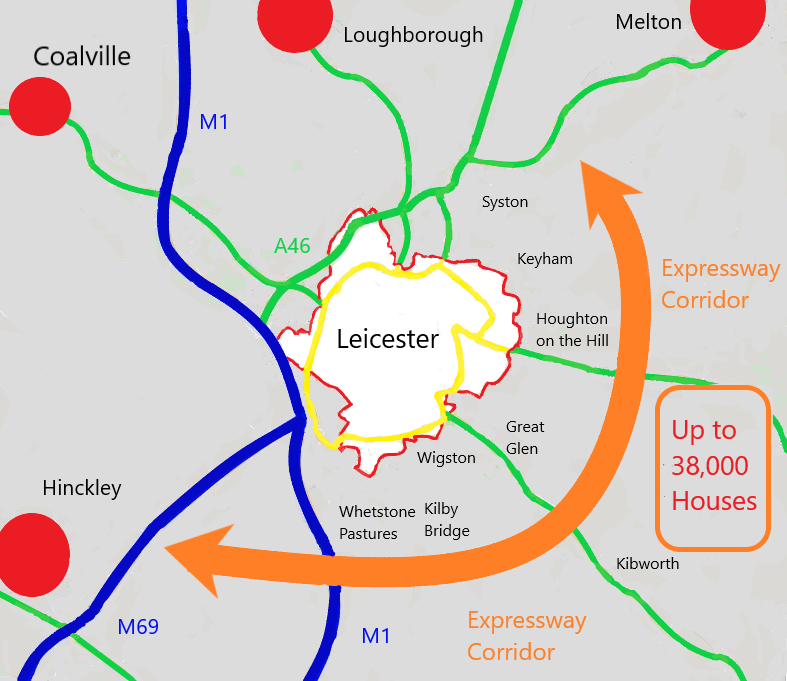 The Leicestershire Proposals
Gerald Kells, Strategic Policy and Campaigns Advisor
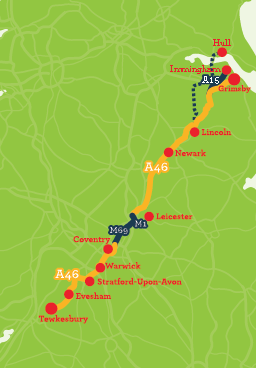 Leicestershire 
 
Potential for 
Leicester Southern/Eastern bypass
 
M1 Smart Motorway
 
Upgrading 
Leicester
Western bypass
 
Improving Hobby Horse interchange at Syston
The Midlands Connect Idea
Gerald Kells, Strategic Policy and Campaigns Advisor
Housing Need

The Level of Housing Need is Exaggerated in the Strategic Growth Plan

Latest Forecasts show Leicester needing a little more than half the amount of new housing in the next 20 years
Gerald Kells, Strategic Policy and Campaigns Advisor
Housing Supply

Lack of up to date information on housing land in Leicester
Gerald Kells, Strategic Policy and Campaigns Advisor
Housing Supply

We believe:

Leicester can supply more housing on
Brownfield and Windfall Sites

Other towns should be targeted for regeneration such as Coalville
Gerald Kells, Strategic Policy and Campaigns Advisor
The Environment

Put Value on High Leicestershire Countryside
Seek to reduce traffic
Seek to regenerate Urban Areas
Seek to address Climate Change
Gerald Kells, Strategic Policy and Campaigns Advisor
The A46 Transport Issue

Congestion driven by access to Leicester
Congestion a Network Problem
Congestion a Peak Time Problem
Congestion a Problem on Local Roads
Gerald Kells, Strategic Policy and Campaigns Advisor
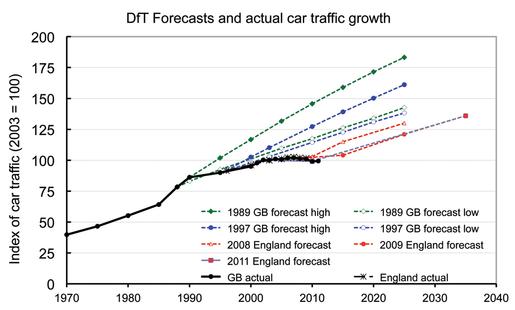 Future Traffic Growth is Exaggerated
Gerald Kells, Strategic Policy and Campaigns Advisor
What the Expressway Would Do? 

Generate Additional Traffic
Create Congestion on Routes from the East/South of Leicester
Gerald Kells, Strategic Policy and Campaigns Advisor
The Through Traffic Myth

Less than 20% of traffic on the A46 is through traffic
(Even less in the peaks)
Less than 10% of that is HGVs.
Removing some of that traffic would increase local traffic on the route
That would reduce the A46s traffic capacity and  generate congestion on roads into Leicester
Gerald Kells, Strategic Policy and Campaigns Advisor
Five Stage Transport Approach to Problem

Get rid of Expressway
Invest in Public Transport to access Leicester
Consider Demand Management measures in Leicester
Invest in specific interventions on the existing A46 (as a stop gap)
If needed support those with small-scale road capacity additions
Gerald Kells, Strategic Policy and Campaigns Advisor
Detailed Briefing 

http://www.cpreleicestershire.org.uk/

E-mail: info@cpreleicestershire.org.uk
Gerald Kells, Strategic Policy and Campaigns Advisor